Figure 1 (a) Microphotograph showing nodular growth pattern with central necrosis (×4). (b) Microphotograph ...
Jpn J Clin Oncol, Volume 34, Issue 3, March 2004, Pages 149–154, https://doi.org/10.1093/jjco/hyh027
The content of this slide may be subject to copyright: please see the slide notes for details.
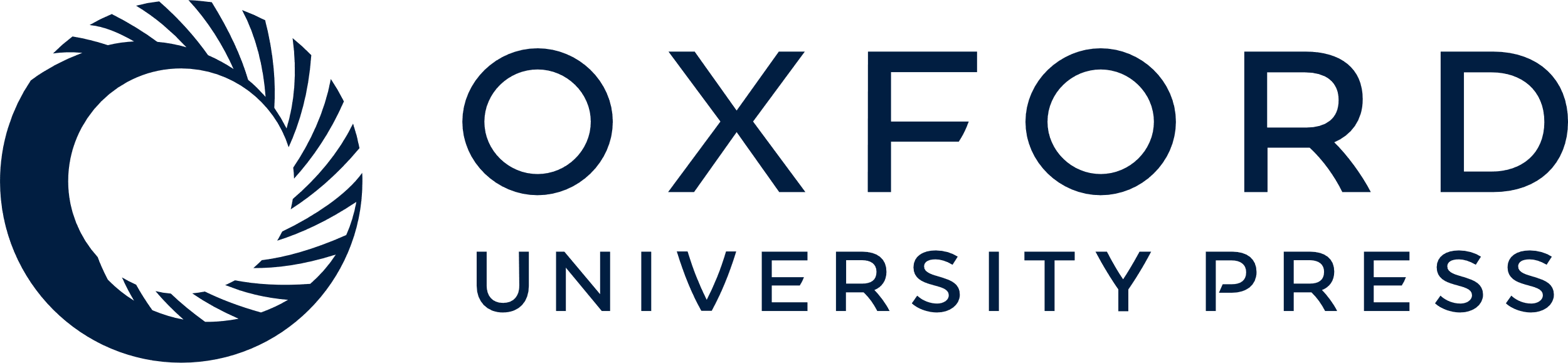 [Speaker Notes: Figure 1 (a) Microphotograph showing nodular growth pattern with central necrosis (×4). (b) Microphotograph showing compact sheets of round to oval and polygonal cells with eosinophilic cytoplasm growing in an epithelial pattern (×40). (c) Microphotograph showing rhabdoid cells with eccentric vesicular nuclei with prominent nucleoli and eosinophilic inclusion body (arrow).


Unless provided in the caption above, the following copyright applies to the content of this slide:]